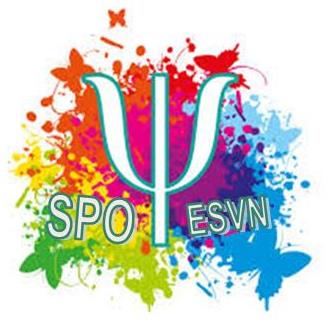 Spo
Equipa Técnica : 
Coordenação: Verónica Raulino 
Veronica.S.Raulino@edu.azores.gov.pt

Psicologia: 
Verónica Raulino (Psicóloga)  
Mónica Gonçalves (Psicóloga)

Serviço Social:
Eugénia Meneses (Assistente Social)

Terapia da Fala:
Ana Sofia Nunes (T. Sup. Terapia da Fala)
SERVIÇO DE PSICOLOGIA E ORIENTAÇÃO






HORÁRIO:
Segunda a Sexta-Feira
8h30 – 17h00
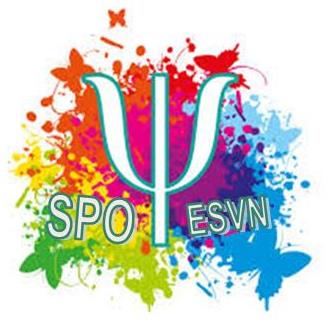 Técnicos de Referência
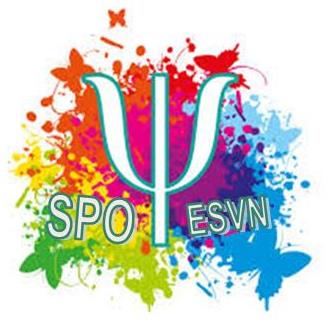 HORÁRIO SPOATENDIMENTO DOCENTES
Quarta
14h – 15h
Caso necessite entrar em contacto com o SPO pode fazer uma marcação junto de uma das psicólogas ou dirigir-se directamente ao Serviço no horário livre.  O SPO sensibiliza todos os docentes a respeitar este horário para que possa dar uma resposta mais eficiente a todas as situações de atendimento programado.